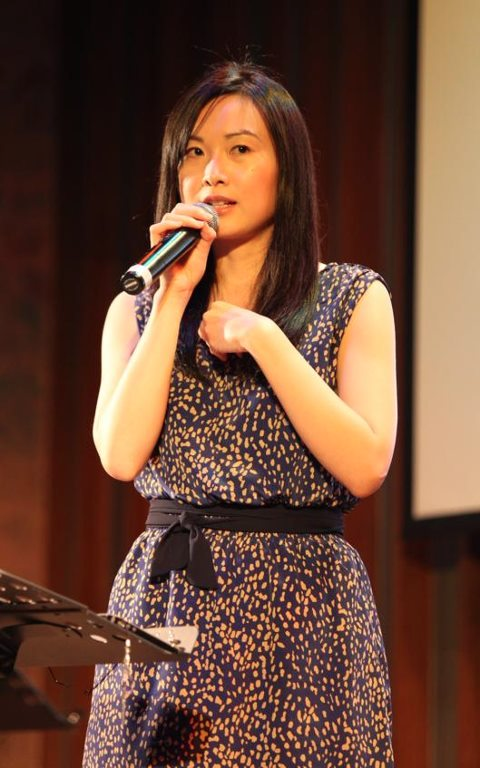 어떻게 당신의 간증을 나눌 것인가
Rick Griffith박사, 싱가포르 바이블 칼리지BibleStudyDownloads.org
vii
발표하는 내용들
개인소개 (1 분.)
개인간증 (2-3 분.)
설득연설 (2 분.)
서신서 설교(15 분.)
서술내용 설교(15 분.)
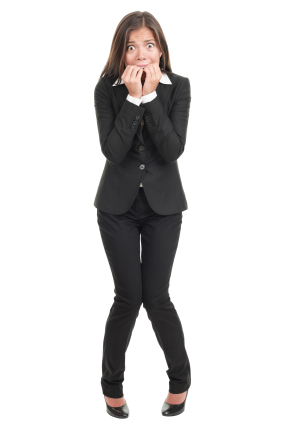 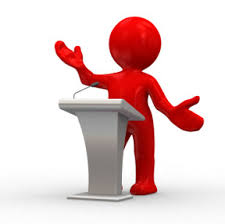 [Speaker Notes: Same slide for presentation 01.54 and 02.07 so translators may copy from one to the other]
16
왜 당신의 간증을 나눕니까?
당신 자신에 대해 얘기하는 것은 쉬운 일입니다
당신이 전문가입니다
당신이 배운 것들을 나누는 기회입니다
사람들은 개인적인 이야기 듣기를 좋아합니다
당신이 하나님에 대해 더 잘 알도록 도와줍니다
하나님께서 하신 일들을 볼 수 있도록 당신을 도와줍니다
전도하는 기회들을 만듭니다
다른 사람들로 하여금 당신과 연결할 수 있도록 도와줍니다
사람들은 당신의 이야기를 논박할 수 없습니다
[Speaker Notes: Same slide for presentation 01.49 and 02.03 so translators may copy from one to the other except that 02.03 expands the 01.49 slide]
16
간증 흐름
거듭난 후:
당신의 생각
특별한 변화들
구체적으로!
거듭남:
이벤트를 이야기하세요
당신이 믿었던 것들
구체적으로!
거듭나기 전:
당신의 생각
당신의 행동들
구체적으로!
항상 같은 주제를 
일관성있게 
유지하세요!
[Speaker Notes: Same slide for presentation 01.50 and 02.04 so translators may copy from one to the other]
19
나의 간증
거듭난 후:
 평안함
 안전감
 다른 사람을 향한 사랑
거듭남:
 청년모임
 예수님은 하나님의 선물
 “더 이상 ‘벌려고 하지’ 않는다”
거듭나기 전:
 착한 행동들 
“자신감”
 불안전감
항상 안전감이란 주제를 일관성있게 유지함!
Black
이 자료를 무료로 가져가세요!
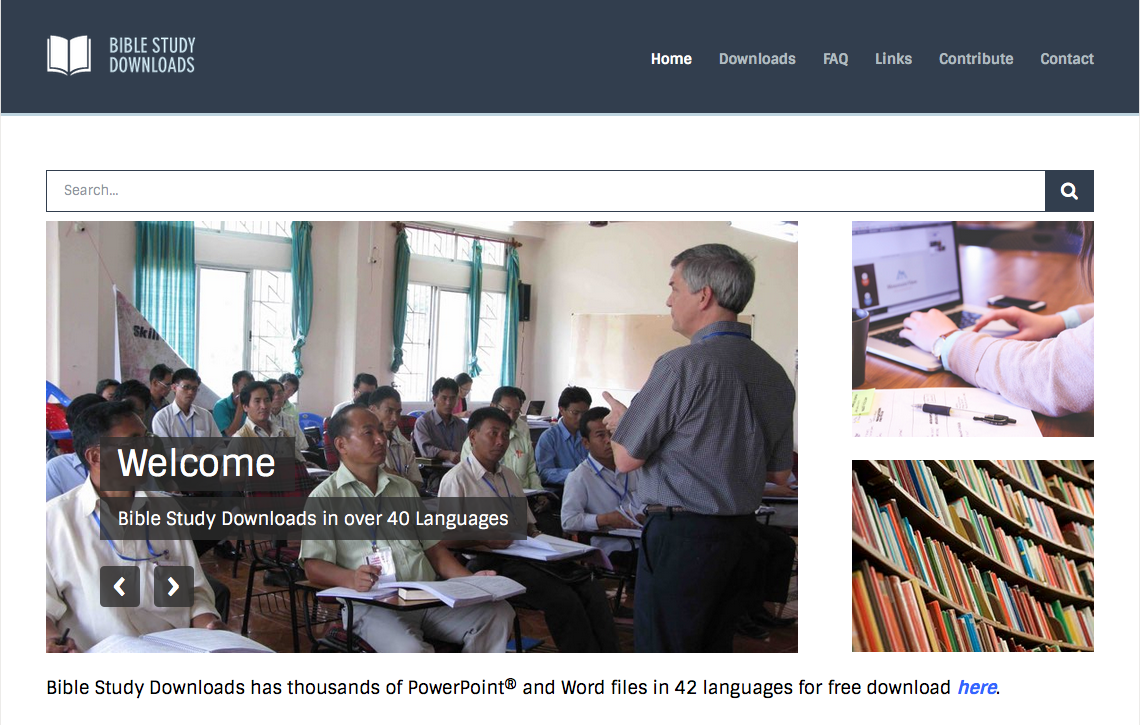 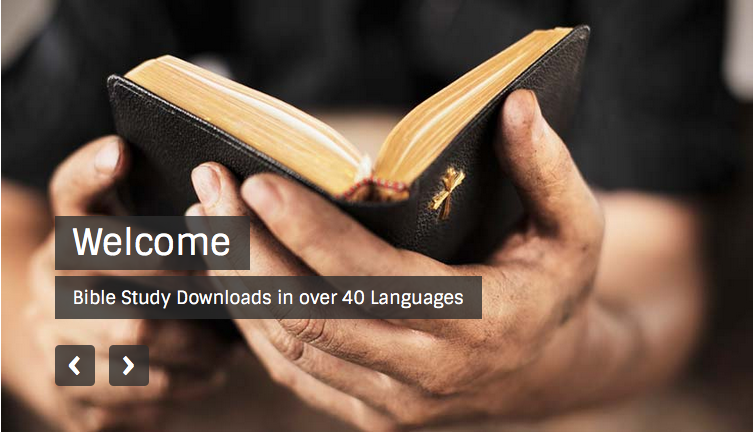 설교(설교학) 연결을 BibleStudyDownloads.org에서 찾아볼 수 있습니다.
[Speaker Notes: 설교 (또는) 설교학]